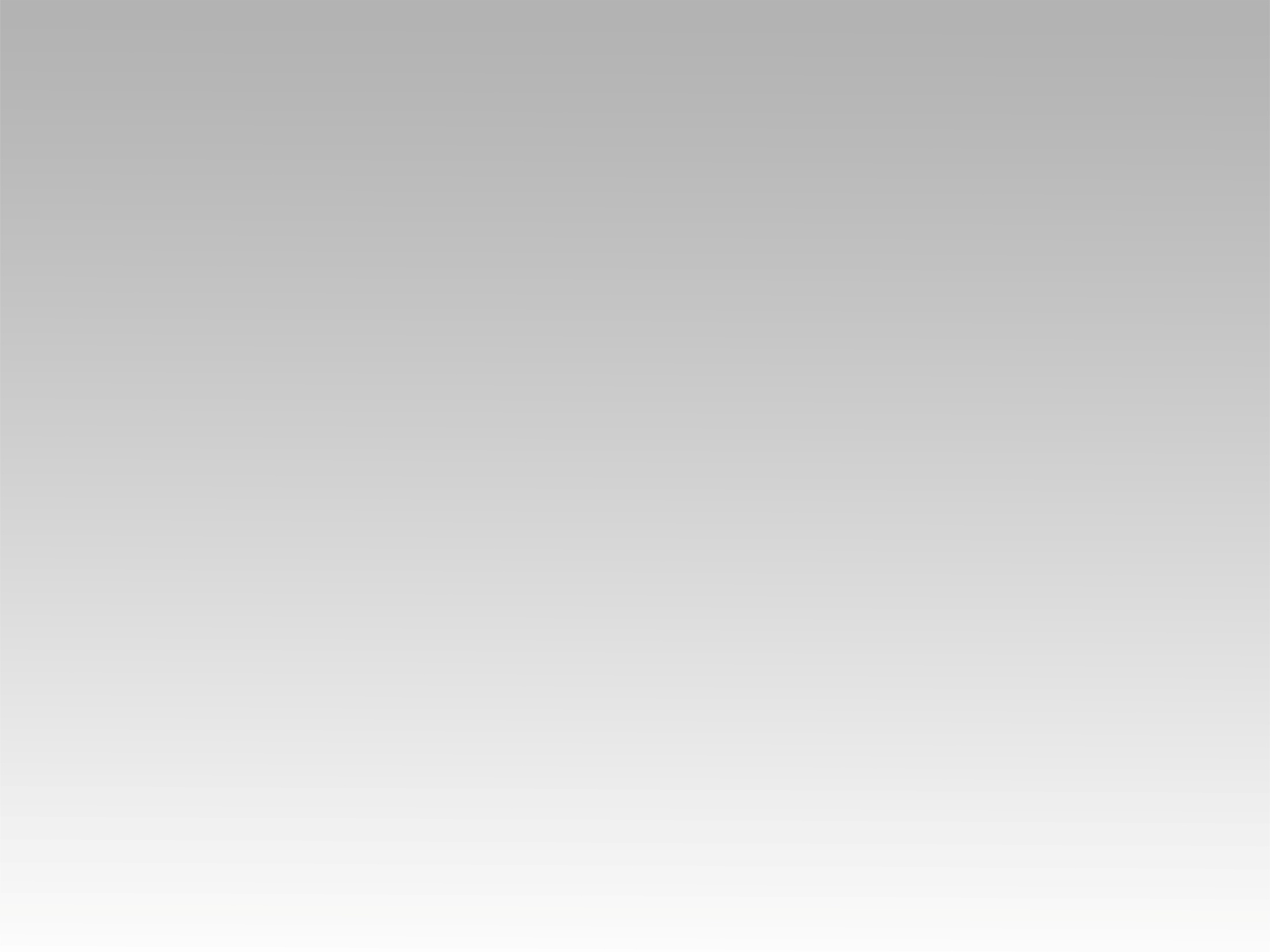 تـرنيـمـة
ياللي حولت المرارة
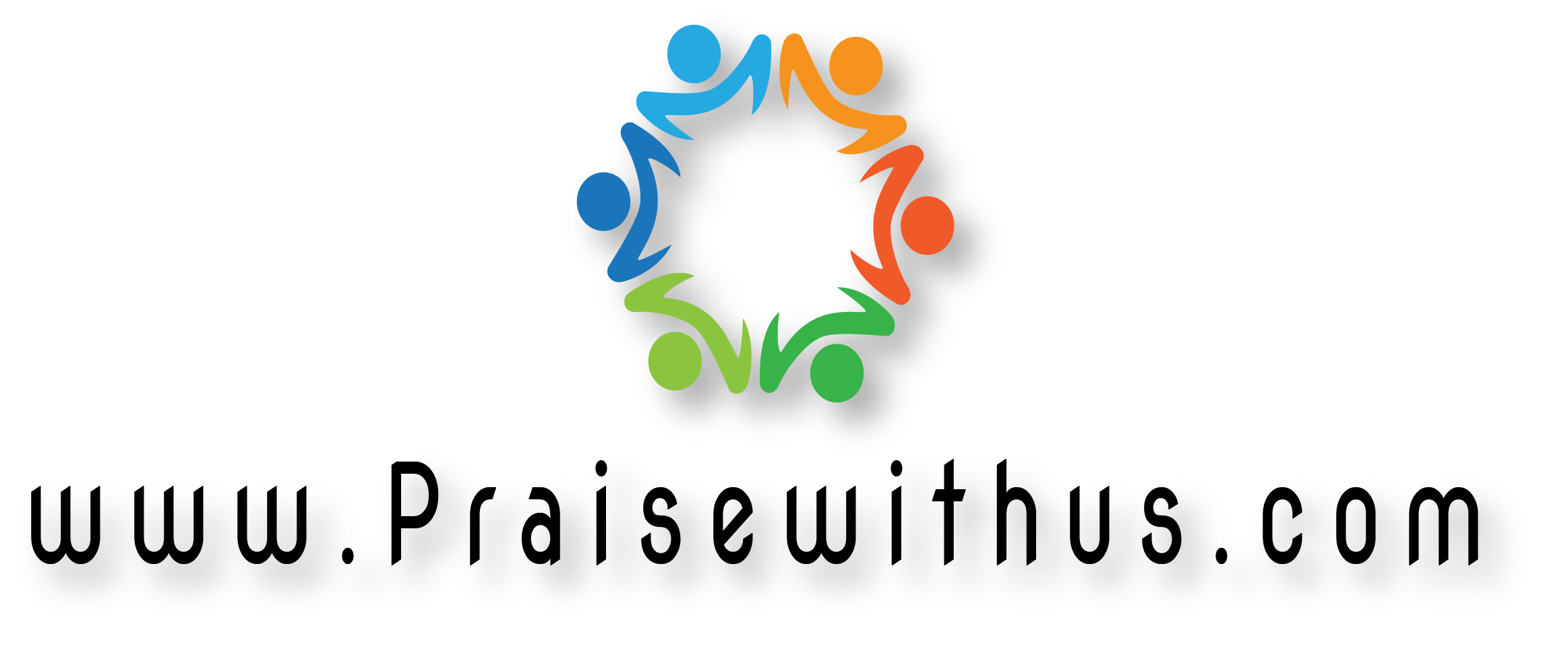 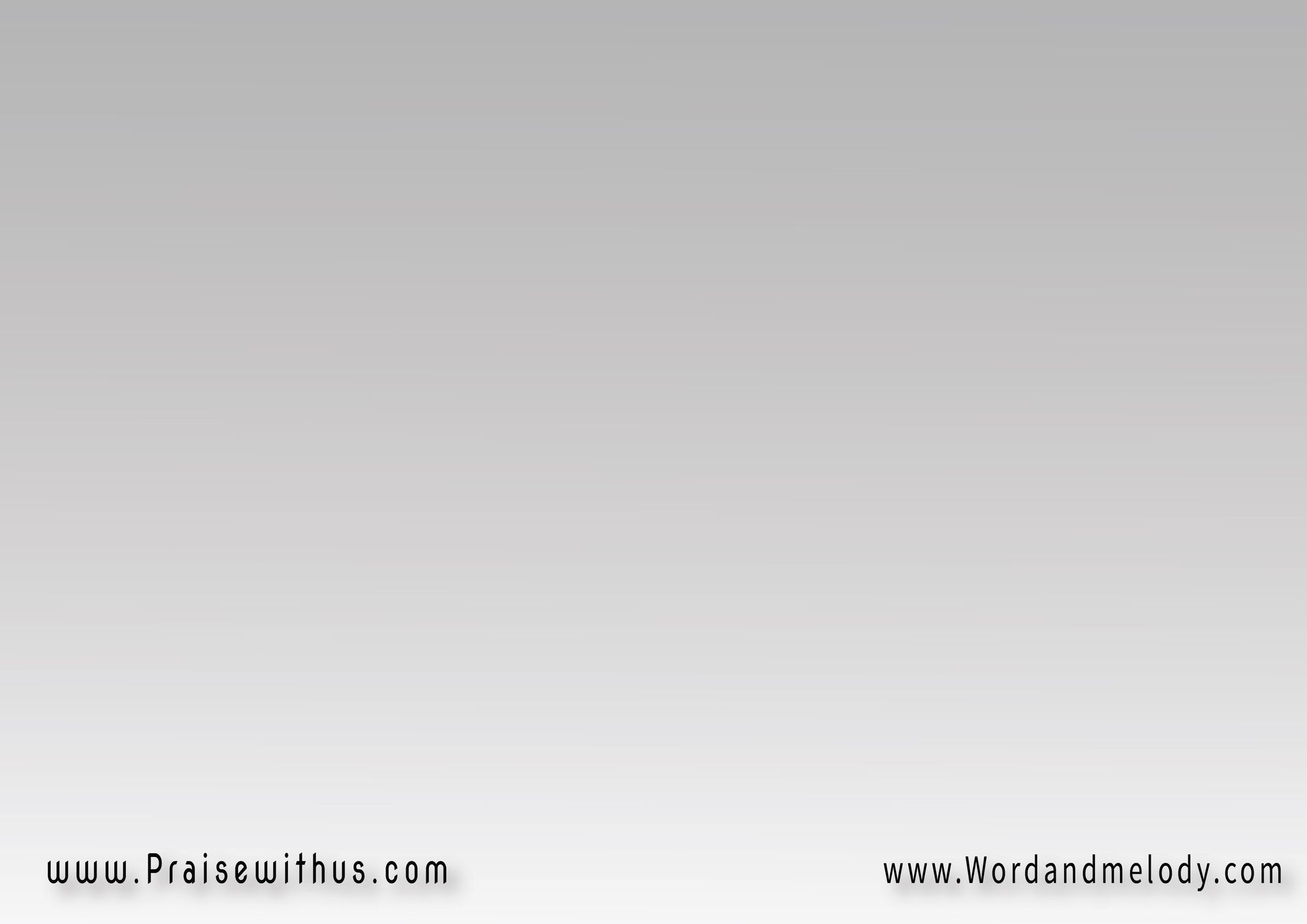 ياللي حولت المرارة اللي فـي حـياتـي لتـرنيمـاتحتى ضعفي وجهل قلبيما منعش الاحسانات
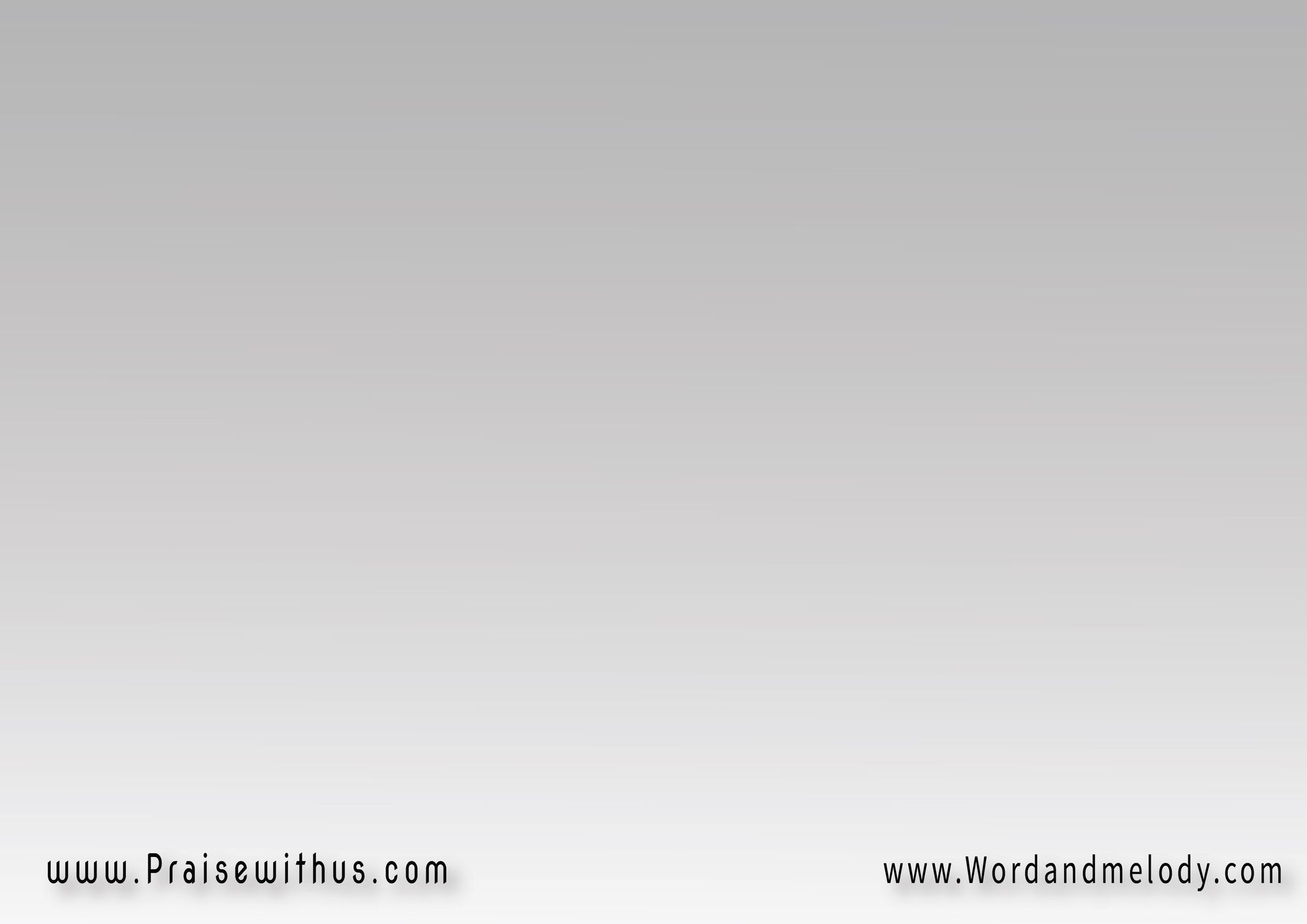 كل ثانية في عمري عدّت لو هتحكي تقول كثيركل نبضة في قلبي غنّت بفتكـــرلك كــل خـيــر
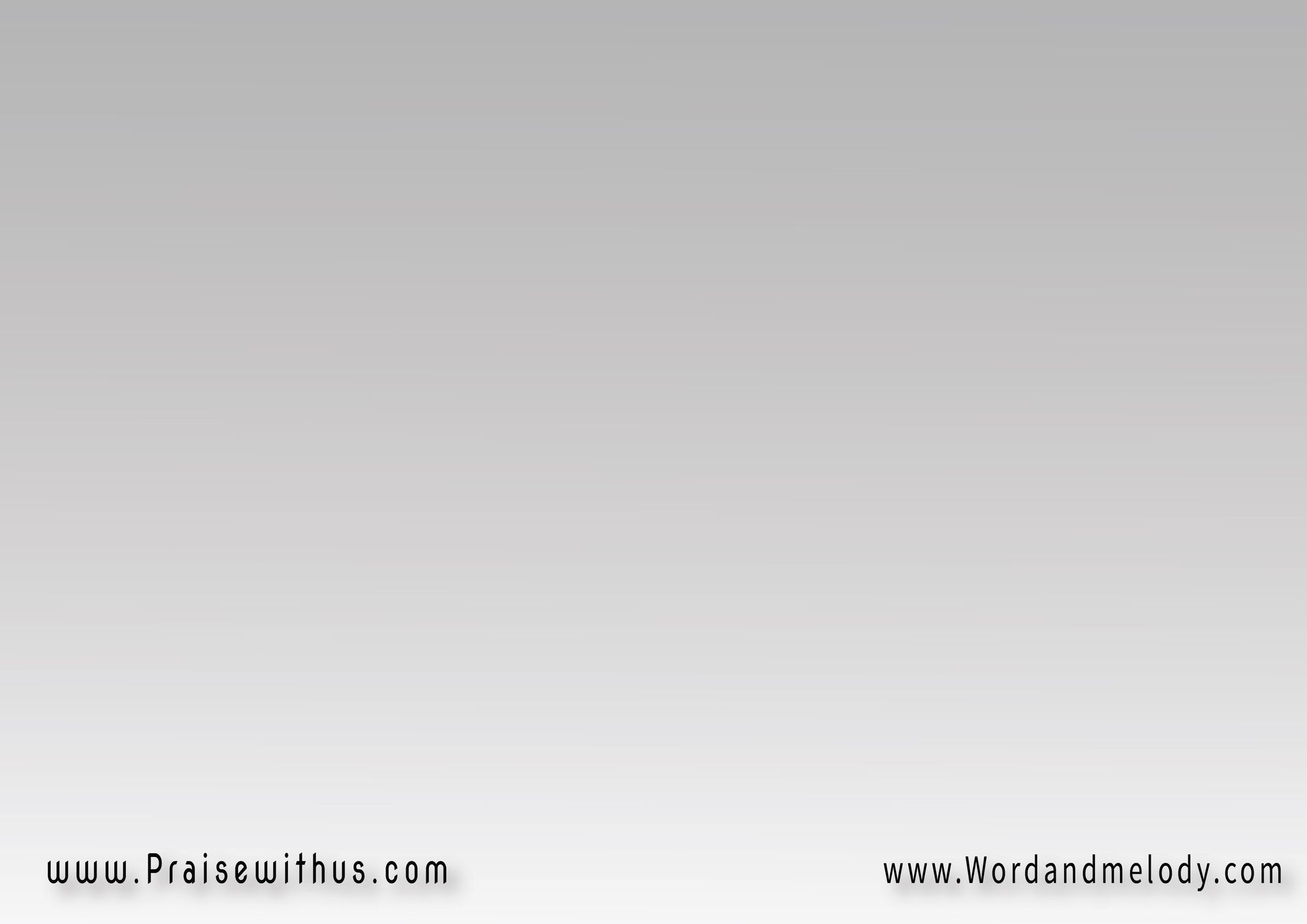 بفتكـرلـكبفتكـرلـكبفتكرلـك كـل خيـر
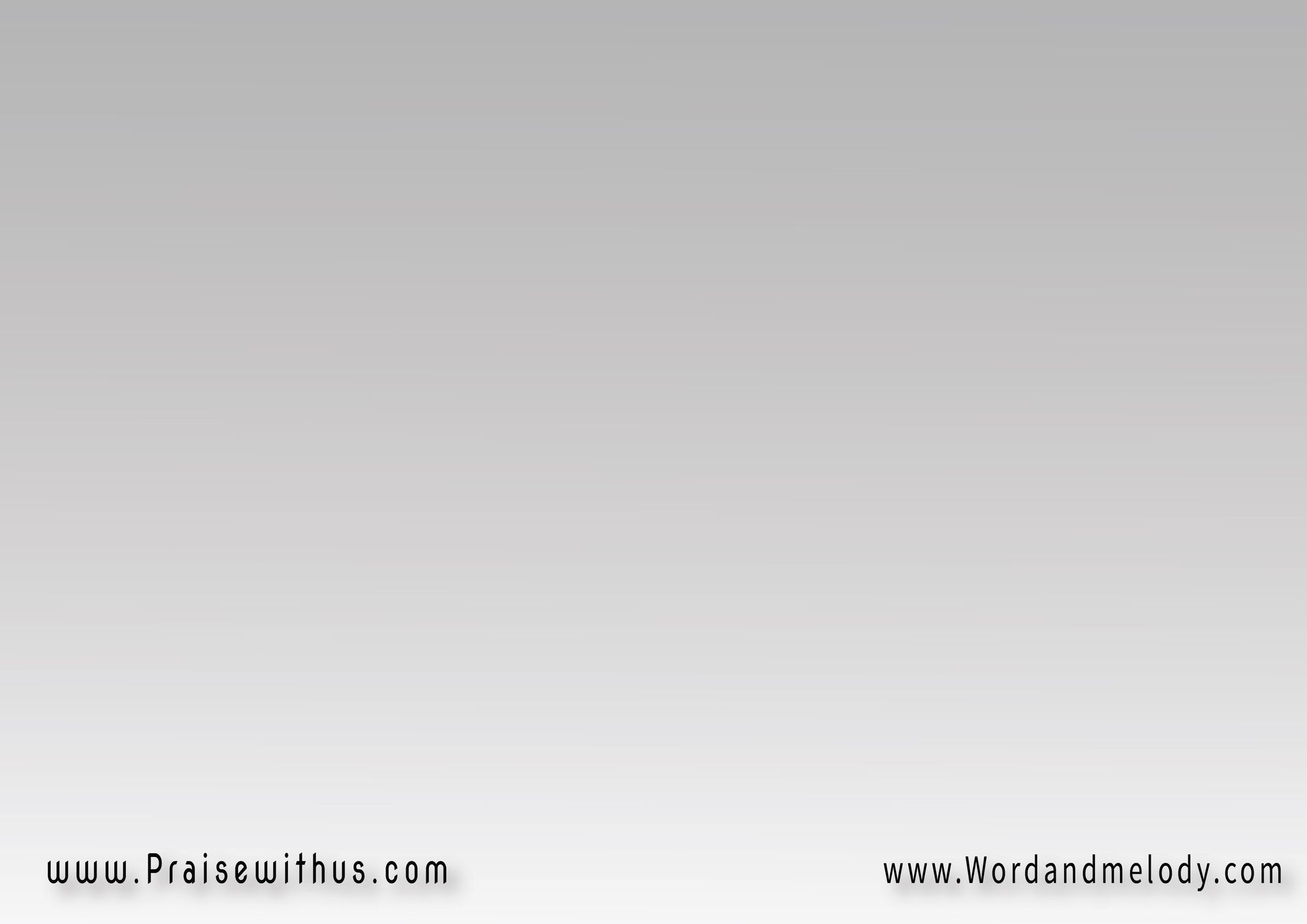 إحساناتك تـاج وطـوقعلى راسي وعلى قلبيوجوهر التاج اللي فوق ده كله موت الصلب ربي
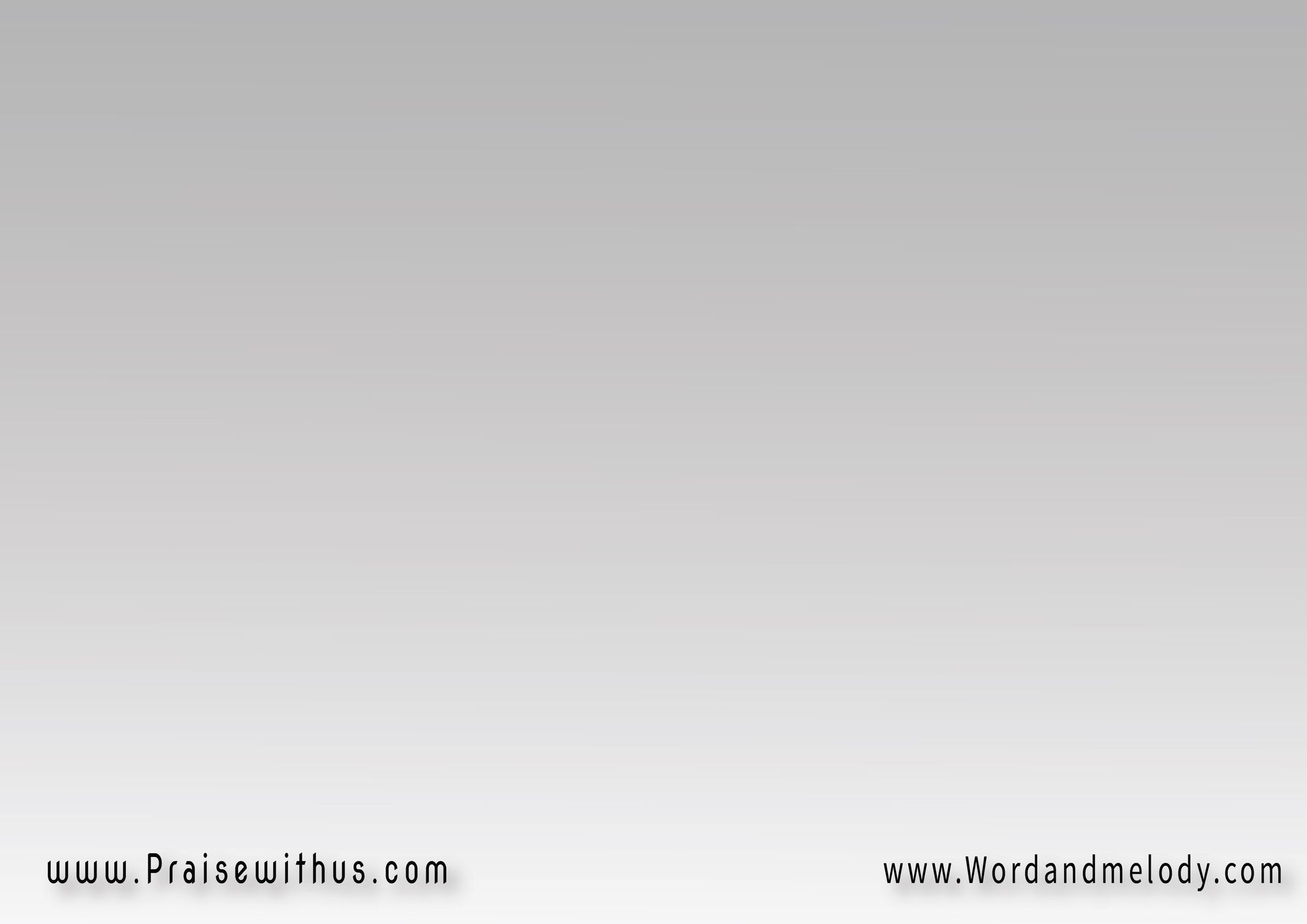 اللي خلاني آجي ساجــد واحني راسي وأقول صغيرفي الصليب انا صرت واجد بالمسيــح نعــــم المصيـــر
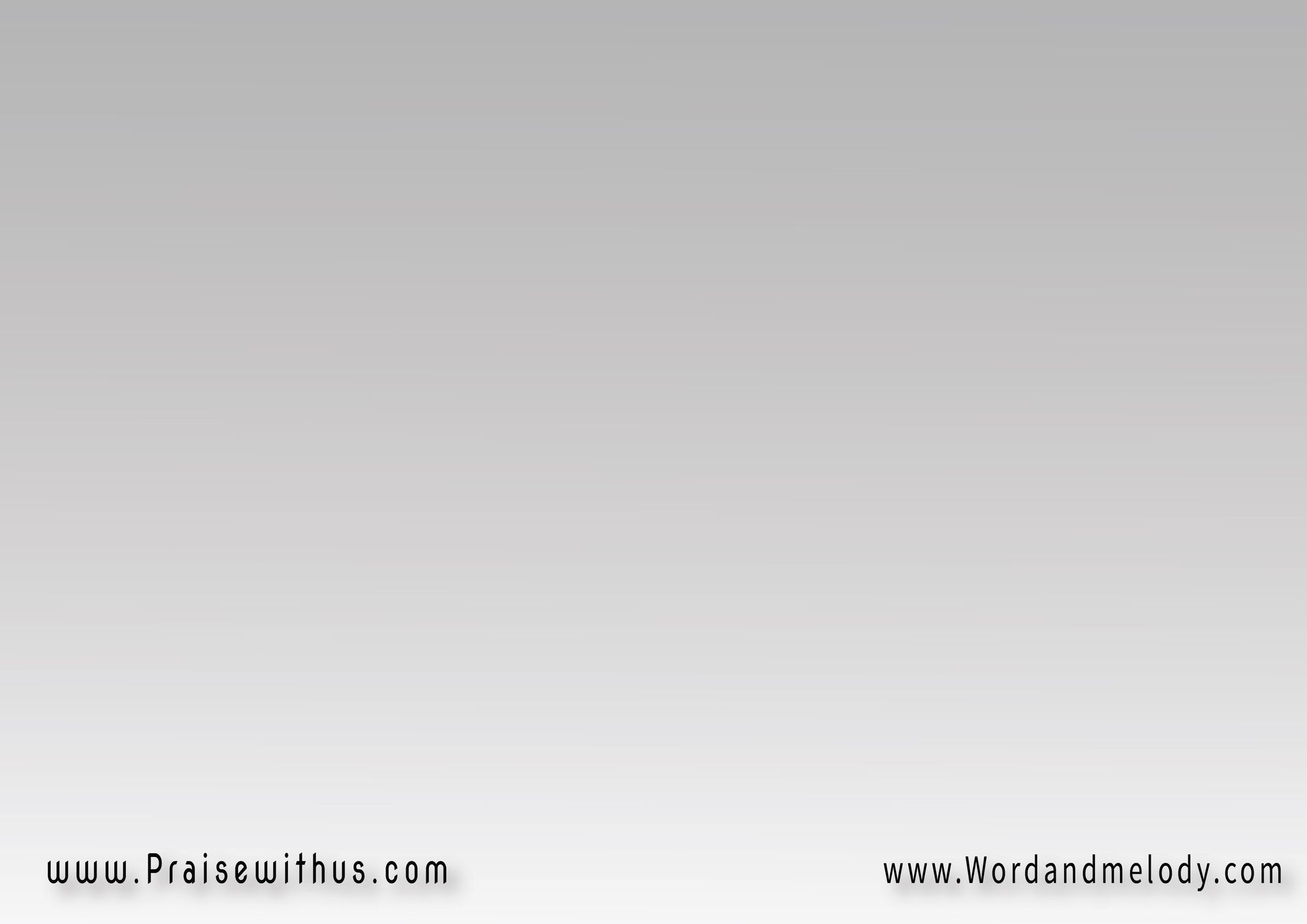 بفتكـرلـكبفتكـرلـكبفتكرلـك كـل خيـر
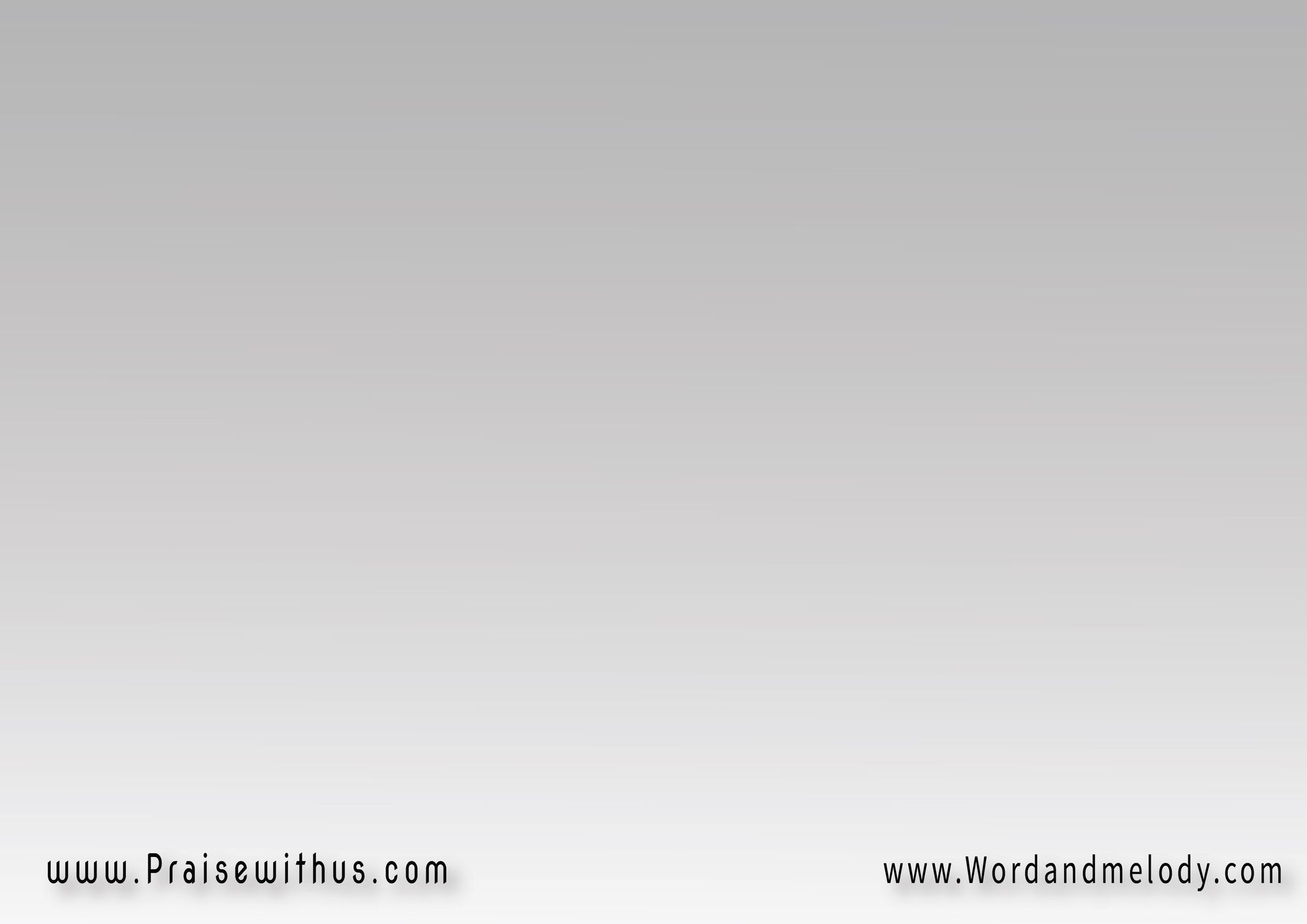 لـــولا مـسكـة ايـدك انـــت كنت أضيع ويا اللي ضاعواأنا مش أفضل من اللي  خان وأنكـر واللي باع
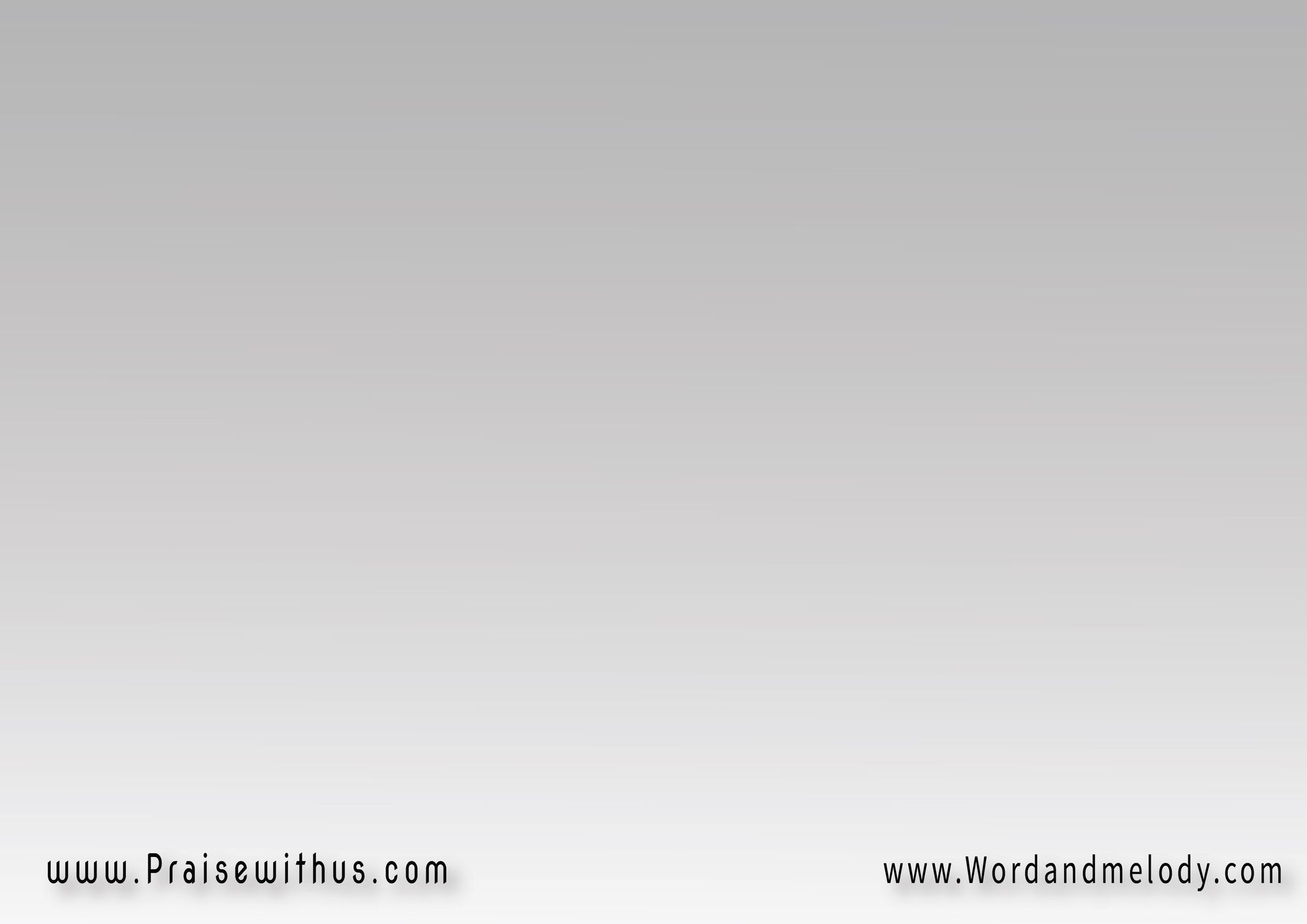 قلبي مديون لك يا غالي عمري كله اعيش اسيرنعمتك رأفت بحالي وراح تكمل يا قدير
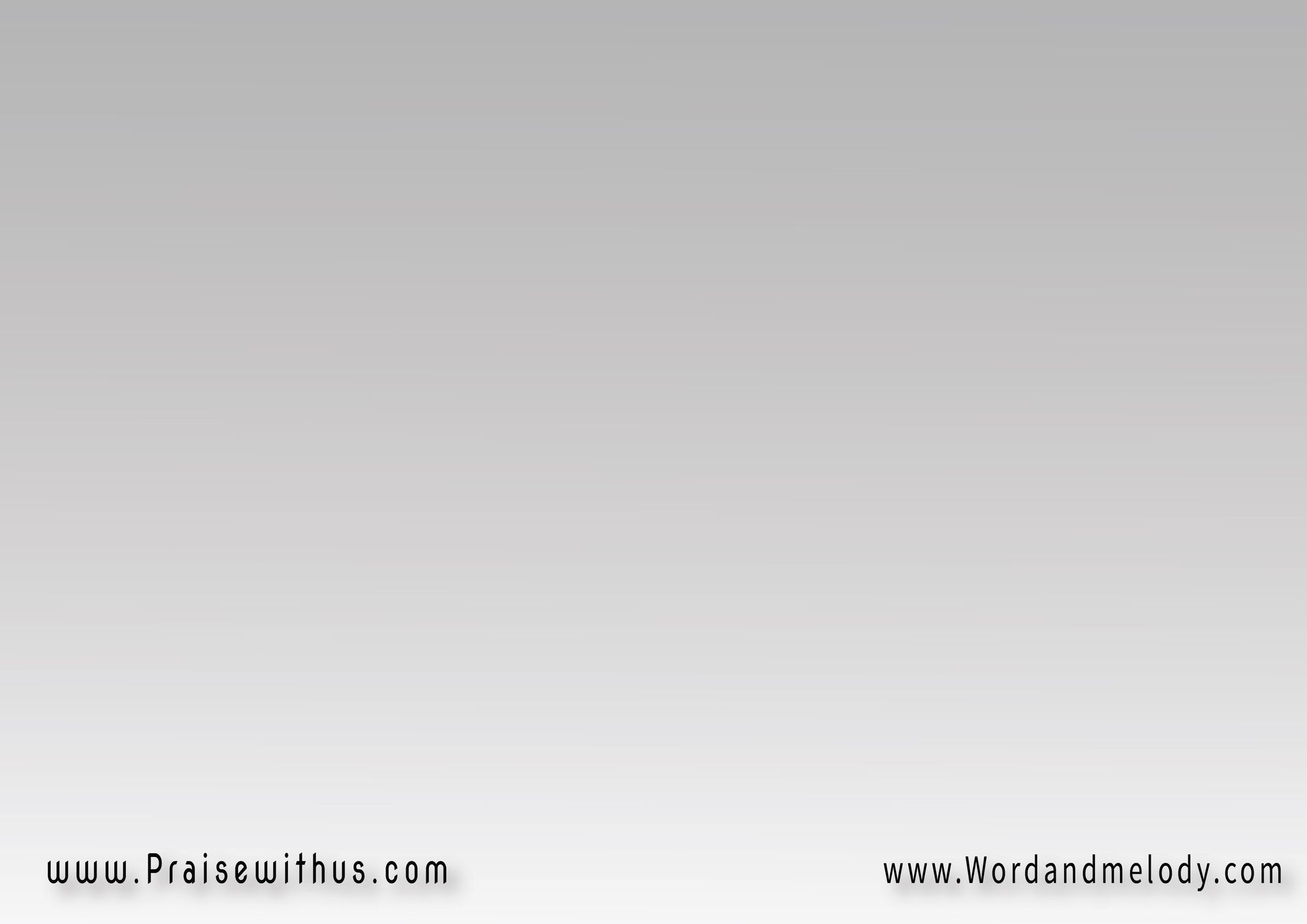 بفتكـرلـكبفتكـرلـكبفتكرلـك كـل خيـر
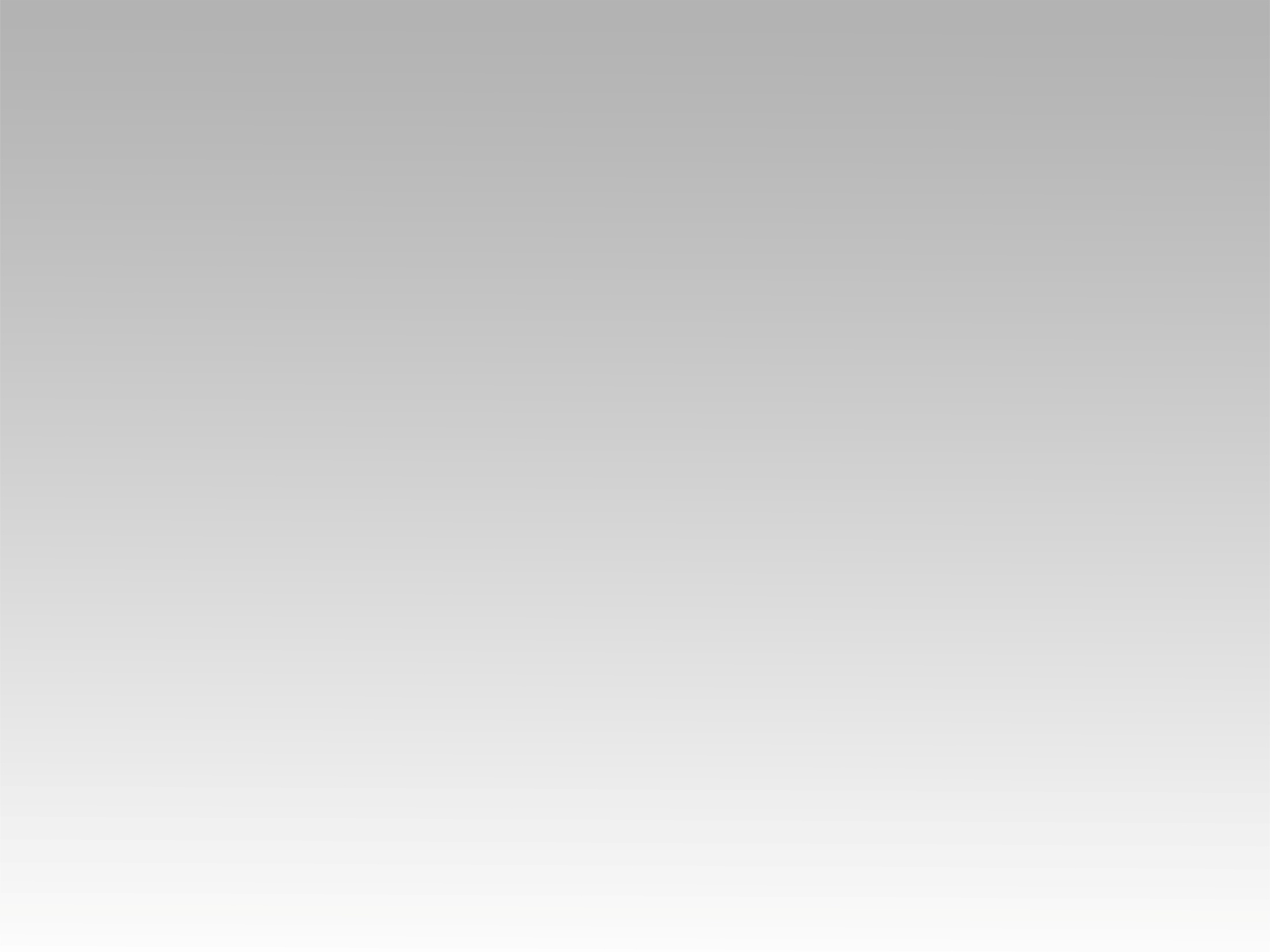 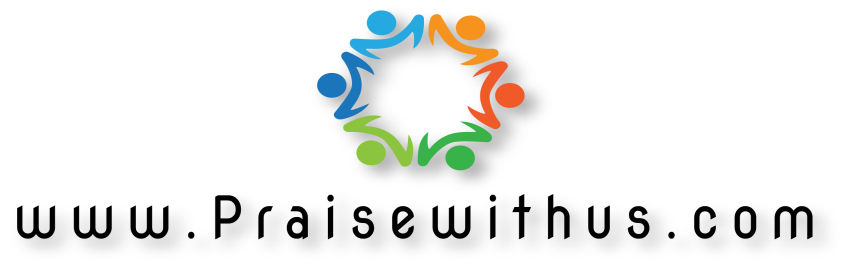